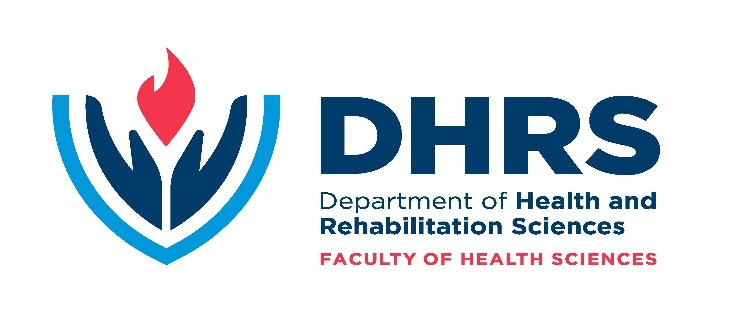 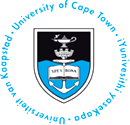 Ad Hom Promotions
Congratulations to our Ad hominers 2018, who has been promoted to:

Associate Professor 	
Soraya Maart

Senior Lecturer
Liesl Peters
Shamila Manie

Senior Clinical Educator
Loren Lewis 
Lee-Ann Richards
Tasneem Mohamed
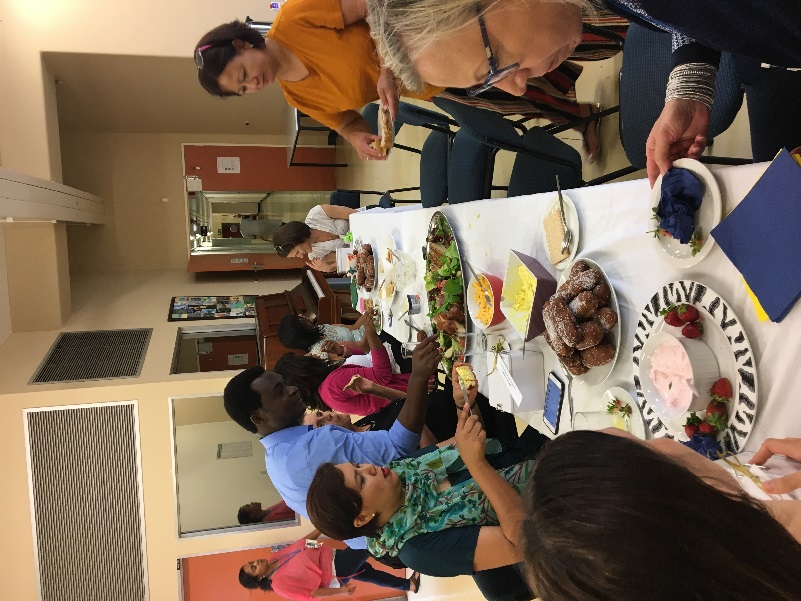 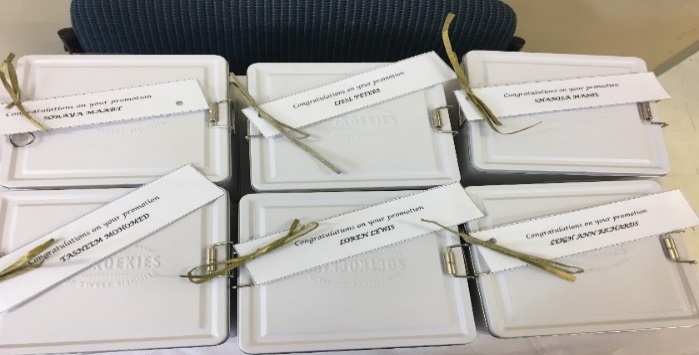 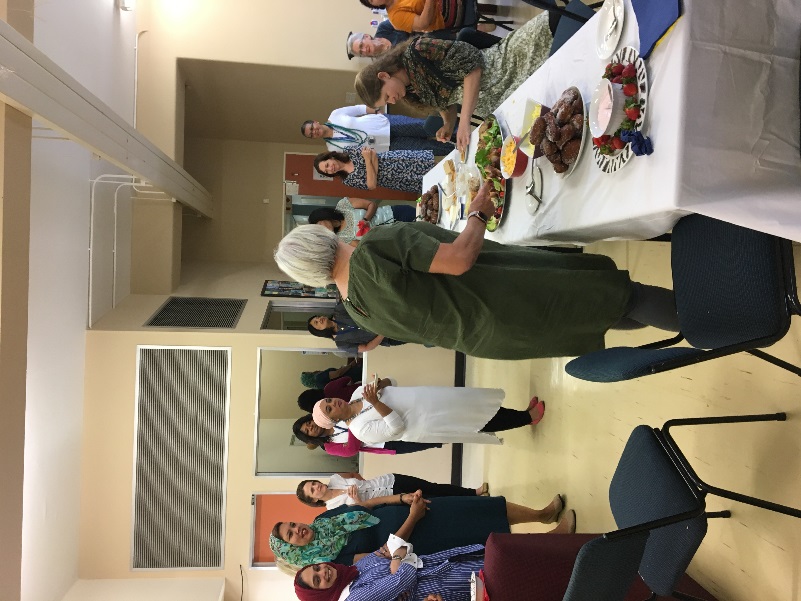 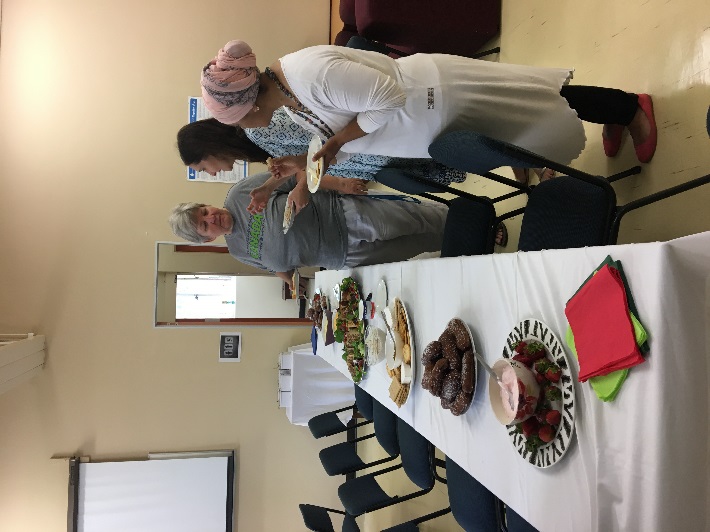 Lebo spoilt our adhominers with a lovely gift and a light breakfast. Staff joined in the celebrations…anything for a free treat!!!
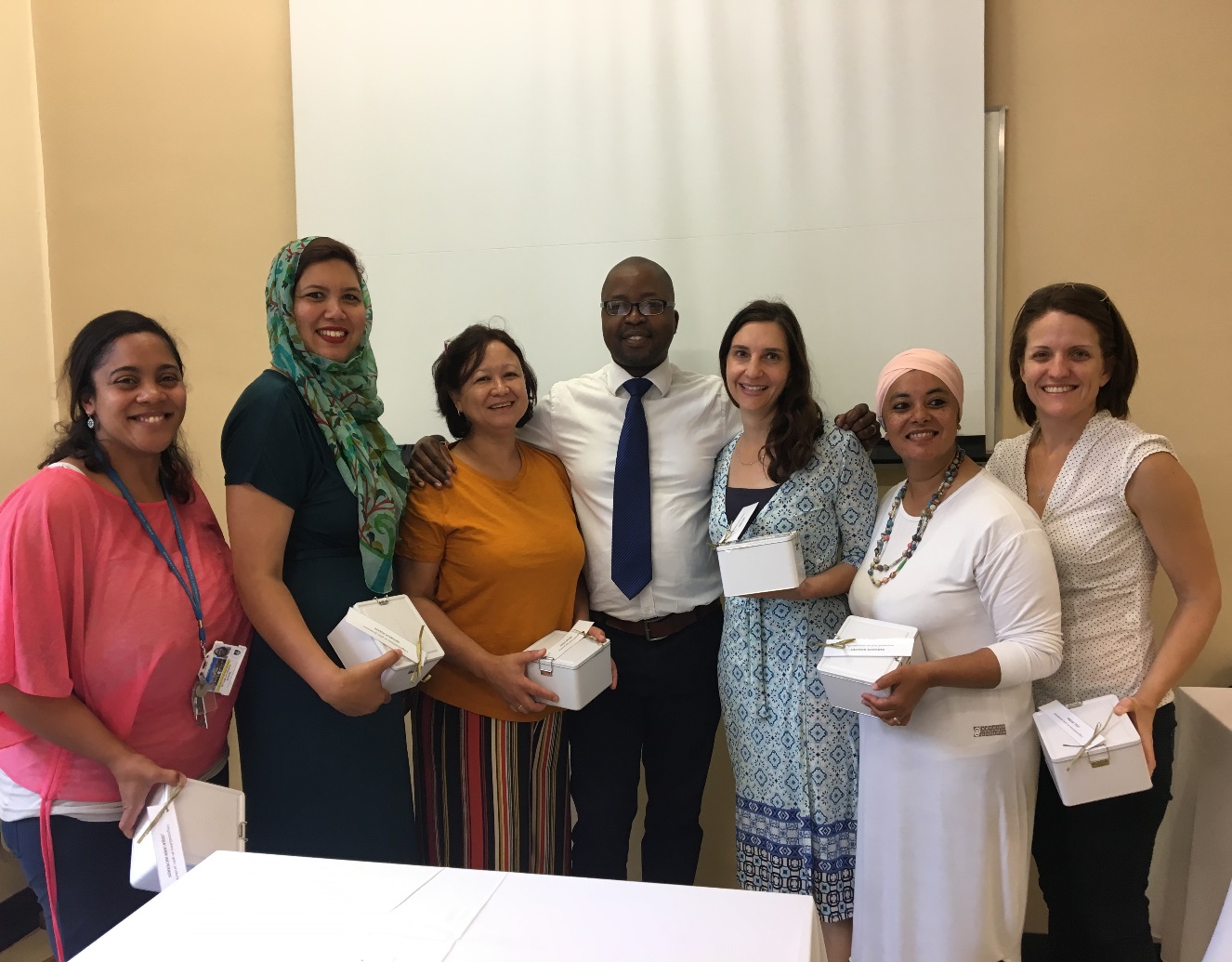 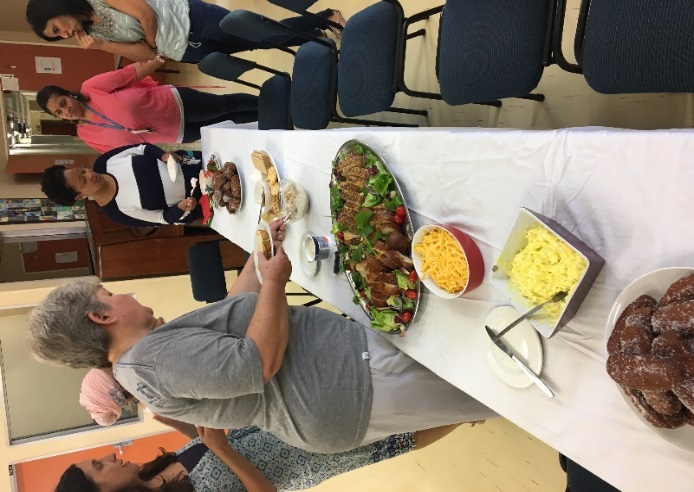 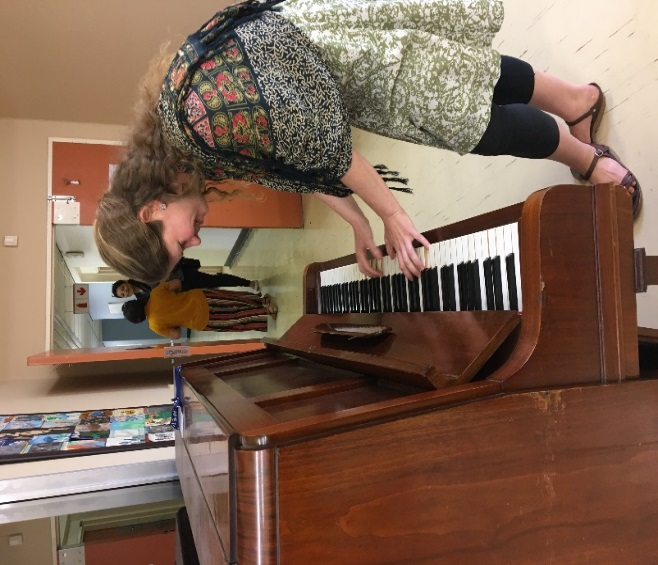 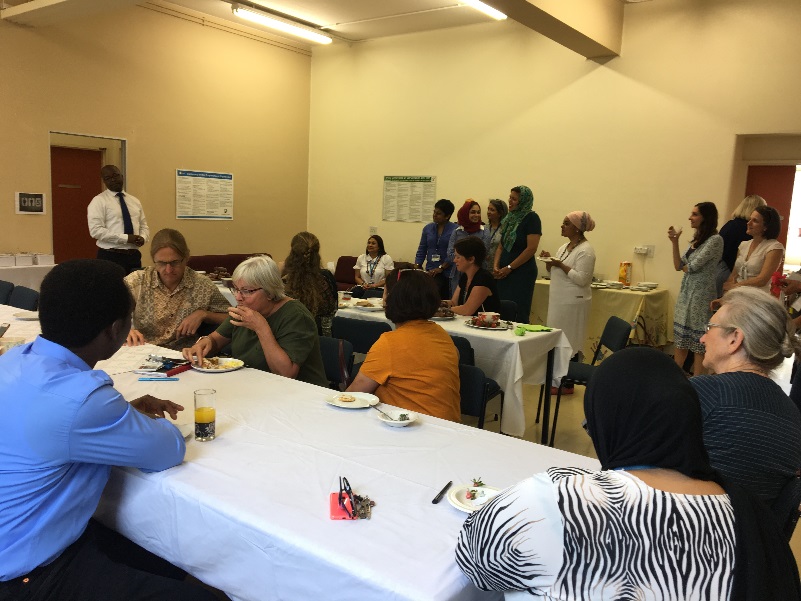